Asphyxia Neonatorum
Dr.Sheeba .S  MD (Hom)
Assistant Professor 
Dept. of OBG
SKHMC
ALSO KNOWN AS 

PERINATAL ASPHYXIA 
(condition of impaired blood gas exchange)

OR 

BIRTH ASHYXIA
It can be fatal.
.
According to the World Health Organization (WHO) - Asphyxia neonatorum is a leading cause of brain damage and death in infants worldwide. 

An estimated 900,000 babies die each year around the world due to asphyxia neonatorum, accounting for about 20 percent of the infant mortality rate.
INCIDENCE
Worldwide, more than 1 million babies die annually from complications of birth asphyxia.
The majority of these deaths occur in developing countries
Human fetal breathing activity observed at 11th week of intrauterine life
FETAL RESPIRATION
DEVELOPMENT  OF  RESPIRATORY SYSTEM DURING  IUL
RISK FACTORS
CAUSES OF ASPHYXIA
CAUSES

  -  Maternal  factors
  -  Fetal factors
  -  Placental factors
MATERNAL FACTORS
I. Inadequate oxygenation of maternal blood
         -  Hypoventilation during anaesthesia.
         -  Respiratory failure -Worsening of blood             		oxygenation in mother.
         -  Cyanotic heart disease.
         -  Severe anaemia/ Heart Failure.
         -  Maternal smoking.
2.Hypotension:

      -  Complication of spinal anaesthesia
      -  Aorta compression by gravid uterus.
3.Uterine:  

	-  Lack of uterine relaxation to allow placental 	filling.

4. Hypertension (PIH)→placental insufficiency
5.Eclampsia 

	-	Unequal blood supply of the maternal part 		of placenta ( hypertension of any 			etiology in mother)

6. Bleeding →↓BP → shock

7. Diabetes Mellitus
Malpresentation eg. Breech

2. CPD → prolonged / obs labour / difficult labour

3. Multiple Births

4. Severe Fetal Anaemia- hydrops

5. Postmaturity→ meconium aspiration/ block
FETAL FACTORS
6. Infection –increase oxygen demand

7. Congenital malformations (dysmorphism) Failure of respiratory efforts of the newborn (iatrogenic – drug induced, caused by congenital malformations).

8. SGA
Disturbances of gaseous exchange through the placenta (placental abruption, placental presentation)
                                   &

   Blood flow interruption through the umbilical cord (tight umbilical cord entanglement around of a neck - loop of cord)
PLACENTAL FACTORS
1.Abruptio placenta

2.Placenta praevia

3.Cord prolapse

4.Cordentanglement/compression

5.Twin to twin transfusion
Continuation of intrauterine hypoxia (placental insufficiency )
Prenatal and intranatal medication to the mother.
Birth trauma to the neonate.
 Postnatal factors.
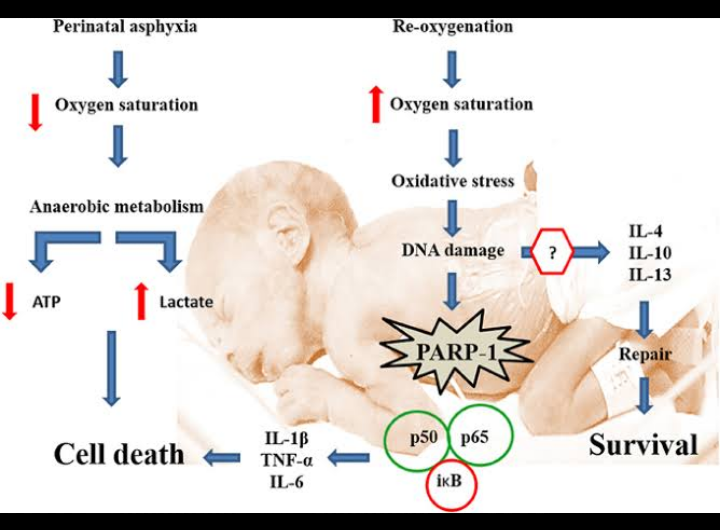 Etiopathology
The length of time your baby goes without oxygen affects the severity of symptoms. 
More severe symptoms can include injury or failure of the:
				Lungs
				Heart
				Brain
				Kidneys
Mild to severe birth asphyxia

Fetal heart rate: tachycardia bradycardia

Fetal movement: increase decrease

Blood pressure: Initial ↑ ↓late stages

Amniotic fluid: meconium-stained
DIAGNOSTIC CRITERIA
Discovered by American anesthesiologist in 1959 – Virginia APGAR.

     This is the first test performed to the newborn at delivery room.

     It evaluates quick physical assessment of the newborn & if any need of extra care.
APGAR SCORE
A: activity(muscular tension)

	P: pulse(heart rate)

	G: grimace(reactive ability)

	A: appearance(skin color)

	R: respiration
NEONATAL HYPOXIC-ISCHEMIC ENCEPHALOPATHY STAGING
Score is given at 1st and 5th minute

At 1st min→ measures how well the newborn infant tolerated the birth processing.

At 5th min→ measures how well the newborn
infant is adapting to the outside environment.

SCORE < 7 AT FIFTH MINUTE→ BIRTH ASPHYXIA
DIAGNOSIS
Apgar score 5-7….mild birth asphyxia

Apgar score 3-5…..moderate

Apgar score <3…… severe
Early complications:

 Seizure
 Poor feeding
 Infections
 Renal failure
 Feature of multi organ involvement
Complications of birth asphyxia
CNS……HIE, ICH

RS………MAS, RDS, pulmonary             				hemorrhage

CVS……. heart failure, cardiac 				shock
SYSTEMS AFFECTED
OTHERS:

               	Hypoglycemia,
			Hypocalcemiia,
 			Hyponatremia.
LATE COMPICATIONS

Vision and hearing impairment

Learning difficulties and mental retardation

Cerebral palsy and epilepsy
The most common complication from this disease is brain damage. 

In extreme cases, it results to cardiac arrest and death.
COMPLICATIONS
INVESTIGATIONS
RESUSCITATION 

 1st minute counts (Golden) ABCDE resuscitation
 A (air way)
 B (breathing)
 C (circulation)
D (drug)
 E (evaluation)
MANAGEMENT
Drying
Provision of warmth
Positioning
Suction
Tactile stimulation
FIVE INITIAL STEPS OF RESUSCITATION
ELECTRIC FETAL MONITORING
GENERAL MANAGEMENT
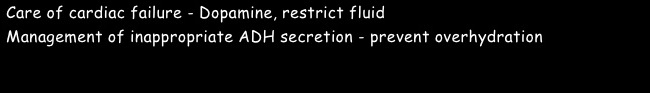 7.
8.
ALTERNATIVE TREATMENT
If an inadequate supply of oxygen from the placenta is detected during labor, the infant is at high risk for asphyxia, and an emergency delivery may be attempted either using forceps or by cesarean section.
COOL THERAPHY
Extracorporeal membrane oxygenation (ECMO)

ECMO is a technique similar to a heart-lung bypass machine, which assists the infant's heart and lung functions with use of an external pump and oxygenator.
LAUROCERASUS
HYDROCYANIC ACID
CARBO VEG
ASPIDOSPERMA ( DIGITALIS OF THE LUNGS )
CAMPHOR
SECALE COR
AMMONIUM CARB
AMBRA GRISEA
ARS. ALB
HOMOEOPATHIC MANAGEMENT
PROGNOSIS
The prognosis for asphyxia neonatorum depends on how long the new born is unable to breathe. 

For example, outcome of babies with low five-minute Apgar scores is significantly better than those with the same scores at 10 minutes. 

With prolonged asphyxia, brain, heart, kidney, and lung damage can result and also death, if the asphyxiation lasts longer than 10 minutes.
PREVENTION
Anticipation is the key to preventing asphyxia neonatorum.
Early diagnosis and prompt treatment of the condition are vital to saving the baby and minimizing complications.
High-risk mothers should always give birth in hospitals with neonatal intensive care units where appropriate facilities are available to treat asphyxia neonatorum. 
During labor, the medical team must be ready to intervene appropriately and to be adequately prepared for resuscitation.
Neonatal resuscitation also known as newborn resuscitation is the resuscitation of newborn children with birth asphyxia. 

About a quarter of all neonatal deaths globally are caused by birth asphyxia, and depending on how quickly and successfully the infant is resuscitated, hypoxic damage can occur to most of the infant's organs (heart, lungs, liver, gut, kidneys), but brain damage is of most concern.
NEONATAL RESUSCITATION
Apnea
Bradycardia
Respiratory distress
Hypoperfusion
Anemia
Congenital anomaly
Infection
Prematurity
Birth trauma
INDICATION
Suction Equipment.

 Bulb syringe. 

Mechanical suction.
MATERIALS REQUIRED
Bag and Mask Equipment. Infant resuscitation bag with pressure-release valve or pressure manometer; the bag must deliver 100% oxygen.

Face masks in premature and term infant sizes

Intubation Equipment. Laryngoscopes with straight blades
1.	Initial steps in stabilisation (provide warmth, position, clear airway, dry, stimulate, re-position)

2.	Ventilation

3.	Chest compressions


4.	Administration of epinephrine and / or volume expansion
PROCEDURE
Post-resuscitation care is meant to optimize ventilation and circulation, preserve organ/tissue function, and maintain recommended blood glucose levels. 

	Below find a systematic approach followed by a post-resuscitation care algorithm to guide the treatment.
POST RESUSCITATION CARE
The goal of resuscitation is to ensure that air goes into the body, to the lungs, and then through the blood to the body to give the baby the oxygen needed for life.

 A successful newborn resuscitation requires preparation. Trained personnel and equipment to warm the baby, establish an airway, and give medicines should be available at the time of birth.
PREPARATION
HEAT LOSS OCCURS THROUGH:

Radiant loss (heat loss directly into the air),

Conduction (direct loss from contact between two solids), and

Convection (the loss of heat as water evaporates).
STEP 1: WARMING
A radiant heat source and warm blankets or towels are needed to warm and dry the baby.

Premature babies with immature skin need to be gently wrapped in a watertight layer such as sterile plastic wrap to prevent convective heat loss. If a newborn is vigorous, the mother's body and warmed blankets can be used to keep the baby warm.
Babies need to breathe air when they are born.

While most babies will cough, cry, or breathe on their own, many need to have liquid cleared from their airway first.
STEP 2: CLEAR THE AIRWAY
A rubber bulb suction or vacuum suction can be used to suck liquid from the moth and nostrils. 

A tube connecting to external wall suction should be set to less than 100 mm Hg to prevent damage to the baby's mouth tissue.

The baby should be positioned with the head midline, slightly extended, to open the airways.
Most babies can safely breathe on their own or be ventilated with a face mask.

Once the airway is cleared, most babies breathe spontaneously.
STEP 3: BREATHING
If a baby does not breathe, the baby will need assisted ventilation to inflate the lungs.

 Most babies can be easily ventilated with positive pressure bag-mask ventilation.

The mask should be connected to an air source with supplemental oxygen.
There are two situations, however, when it is safer to place a breathing tube into the baby's trachea.

	1) Meconium aspiration syndrome
	2) Congenital diaphragmatic hernia
A baby who is born through meconium needs to be assessed immediately.

If the baby is not vigorous-- crying, with good tone, and with heart rate over 100-- the baby should be intubated and the trachea should be suctioned to clear meconium. Once meconium is cleared, the tube can be removed. Then the baby can be stimulated to breath on it's own.
MAS
In babies born with diaphragmatic hernias, an endotracheal tube should be placed so that the stomach does not fill with air. This would put pressure on the lungs and make ventilation difficult.
CDH
The baby's efforts to breath should be assessed at least every 15-30 seconds. If the baby shows no effort, positive pressure breaths should be given to ensure that air is getting to the lungs. The pressure should be high enough to inflate the lungs and see the chest wall rise and fall. Usually full term babies require a maximum pressure of 30 cm H20.
Babies who do not breathe on their own need to be carefully evaluated. They may have a problem with their respiratory drive, or be effected by maternal medications, such as anesthesia or other drugs. They may be septic, asphyxiated, or have neuromuscular problems.
The baby's heart rate should be monitored continuously.

 If the heart rate drops below 80 beats per minute, it is important to ensure that the baby is being vetilated.
STEP 4: HEART RATE
If the baby has a heart rate under 80 and has had adequate ventilation for 30 seconds, chest compresstions should be started to help circulate the blood. 

If after 30 seconds of chest compressions and assissted ventilation the heart rate is still under 80, the baby would require epinepherine to increase the heart rate.
Ventilation and circulation are essential for life. Without ventilation and circulation of blood, a baby can have brain damage and may ultimately die. 

The goal of resuscitation is to prevent brain damage and death. Adequate preparation and training are essential for anyone who will be involved in the care of newborn babies.
RESUSCITATION
1) Prophylactic
         2) Definitive
Apgar rating :
	
 		The evaluation of the cardiopulmonary status in the newborn has been assessed by Apgar rating at 1 & 5 min after birth. If found satisfactory, the baby is returned to mother.


        Babies with Apgar score 7-10( Pink, Breathing regular, HR > 100 )
Babies with Apgar score 4-6:( Peripheral cyanosis, Breathing irregular, HR <100 )
            
      * Baby may follow primary apnoea. Immediate suction of the oropharynx and nasopharynx is done.

         * Gentle rubbing back and sole & oxygen is administered at a rate of 5 L / min.

         *Support should be continued until respirations are spontaneous, Color improves, and HR > 100 bpm.
Babies with Apgar score <4:( Central cyanosis, No breathing, HR <100 )





                   *Tracheal incubation and intermittent positive pressure ventilation must be started immediately.
Keep the infant warm and assess Infants are born small and wet. They get cold very easily, especially if they remain wet and in a draught.. 

 The temperature must be actively maintained between 36.5°C and 37.5°C after birth unless a decision has been taken to start therapeutic hypothermia.
NEWBORN LIFE SUPPORT ALGORITHM
IMMEDIATE:  

Cardiovascular: 

        Hypotension, cardiac failure

Renal:
        Acute cortical necrosis, Renal failure
COMPLICATIONS
Gastrointestinal: Ulcers 

Lungs: Persistent Pulmonary Hypertension

Brain: Cerebral oedema, Seizures.
THANK YOU...